Презентация к уроку обучения грамоте УМК  ПерспективаТема « Звуки  [С ]   -  [ С′ ] , буква С с»Учитель Т.Н.Волошина  МОУ СОШ № 117  г.Снежинска
Огорчённая сорокаВозвращается с урока.Весь урок болтала с сойкойИ домой вернулась с двойкой
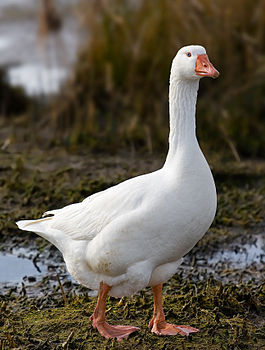 У осы усы.И у сома усы.Мы сами с усами.
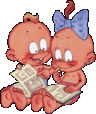 Проверь!
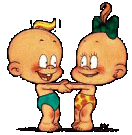 У Симы сом.
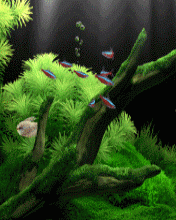 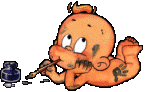 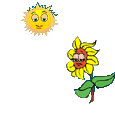 Оцени свою работу
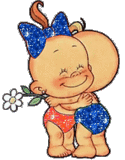 Молодцы!
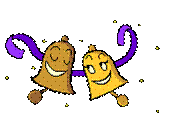 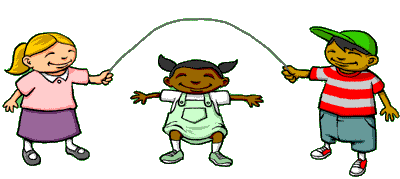 Урок окончен